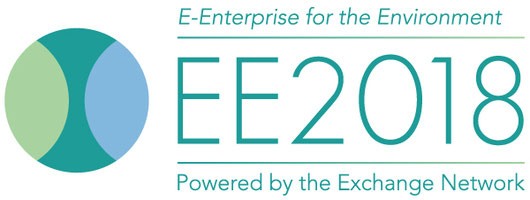 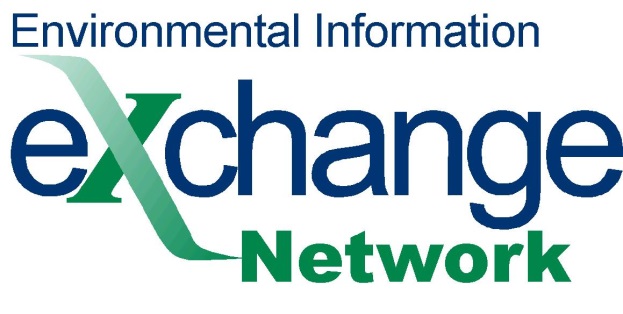 How to Write a Winning EN Grant Application Devon Martin, Office of Environmental Information Wendy Blake-Coleman, Office of Environmental Information
2018 E-Enterprise for the Environment National Meeting

October 23, 2018Addison, Texashttps://www.ee2018.net
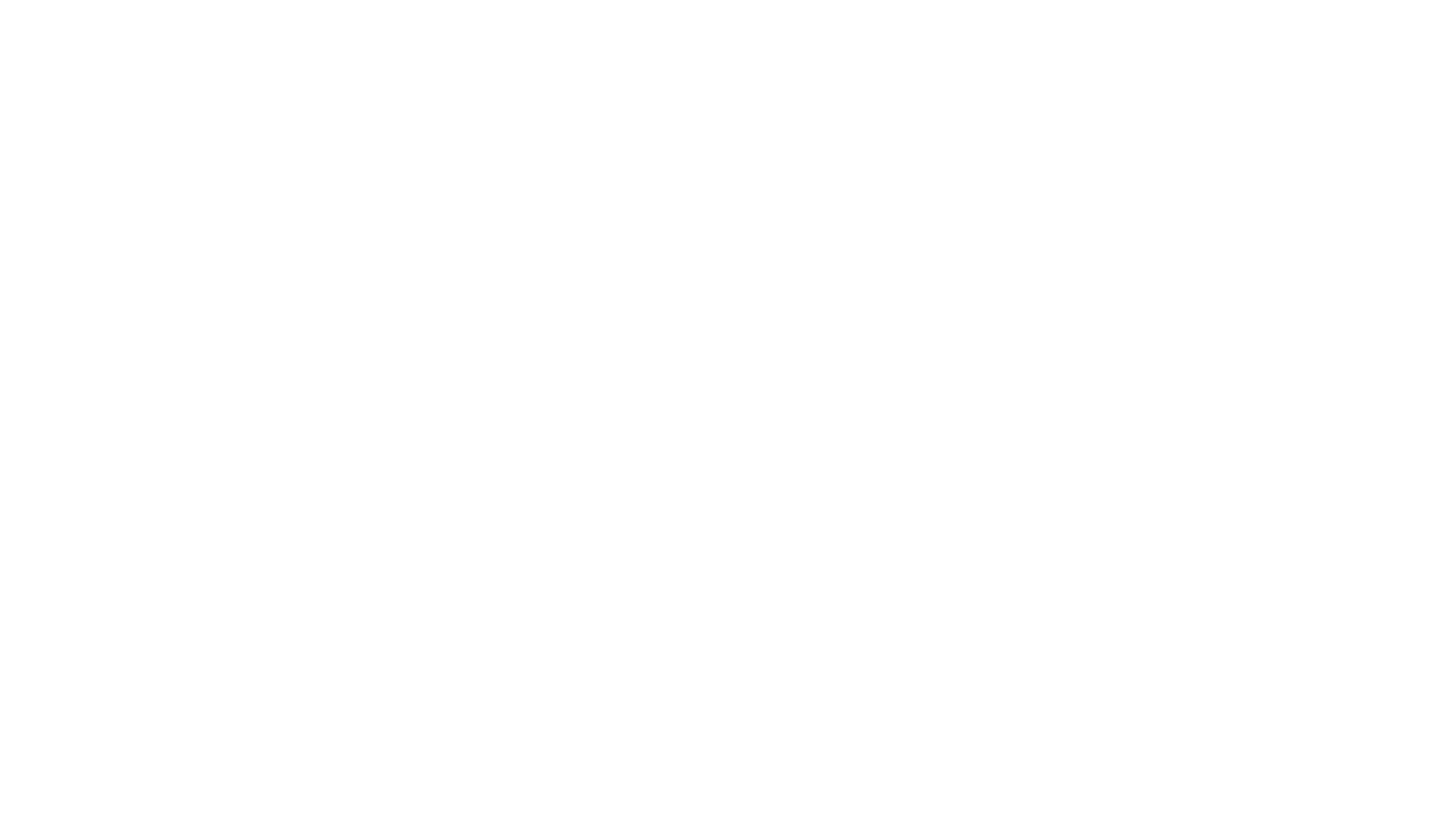 The objective of this presentation is to help states, tribes and territories prepare successful Exchange Network grant applications. It provides an overview of the solicitation notice, summarizes best practices, and offers a list of takeaway messages of application do’s and don’ts.
ABSTRACT
2
Presentation Overview
Purpose of EN grants and Application Process   
Critical Elements of the Solicitation Notice
Best Practices
Top 10 Common Mistakes to Avoid
Stay Connected
Questions and Discussion
3
Exchange Network (EN) and Grant Overview
EN uses a standards–based approach to share data via the internet regardless of the information technology  

Grant Funding Purpose 
To develop technologies to share data among partners through the EN
Develop underlying shared or reusable services that provide the foundation of EN operations
Make data available to partner personnel, the public or other communities of interest.
4
FY 2019 Exchange Network Grant Cycle
September 2019 – September 2022
January
2019
September 2018
Stakeholder Draft Published for Review
Grant Applications Due
November
2018
March
2019
Award FY 2019 Grants
Applicant Webinars
Project period for EN Grants is typically 2-3 years
Final FY19 Solicitation Notice Released
July
2019
December
2018
Review Grant Applications
5
*Tentative timeline
Critical Elements of the Solicitation Notice
Linkage to EPA mission 
Program priorities
Eligibility  
Types of assistance agreements
Threshold criteria
Application instructions
Evaluation criteria
6
Linkage to EPA Mission(Section I-D.)
It is EPA policy that work supported by assistance agreements must link directly to EPA mission

All EN Grants must support EPA’s FY 2018-22 Strategic Plan, Goal 3: Rule of Law and Process, Objective 3.4 Streamline and Modernize.
7
Grant Program Priorities(Section I-E.)
Proposed work must be activities specifically mentioned in the priorities section of the Solicitation Notice or in Appendices A, B, or C.

Program Priorities for FY 19
Foundational Shared Services: EPA or state for use by multiple partners 
Territory and Tribal Capacity: Building to enhance environmental programs and share environmental data electronically EN partners.  
Data flows: Implementing the exchange of priority data
Data Availability: develop reusable tools/applications for automated access to  environmental data 
Improved Environmental Management through Advanced Data Monitoring
8
[Speaker Notes: By Program Priorities we are referring to specifically EN Grant Program priorities, or those listed in the Solicitation Notice. Not general EE and EN “program priorities.” These program priorities are the same, we try to align the EN grant program priorities with broader EE/EN priorities, but for this conversation and your grant application it is important to note that your proposed work must be aligned with EN Grant Program Priorities

These evolve every year, EE is doing a technical architecture. We anticipate these priorities to evolve to support that strategic plan]
Exchange Network Grant Eligibility (Section II-C.)
Activities not eligible for funding: 
Development and deployment of traditional physical nodes
Operations and Maintenance (O&M)
Data flow expansion

Entities Eligible 
States
Federally Recognized Tribes and Native Villages
Inter-tribal consortia of Federally Recognized Tribes
U.S. Territories
9
[Speaker Notes: Data flow expansion means expanding the data flow to include historical data or new geographic regions]
Types of Assistance Agreements(Section II-B.)
Stand-alone Grant or Performance Partnership Grant (PPG)
 Grant or cooperative agreement
Direct funding and/or in-kind services
Sole application or partnership
10
[Speaker Notes: Applicants should identify and justify requests for the various structural elements available within their assistance agreement to best achieve their project goals. EPA will consider the following options for awarding EN resources: 

Cooperative agreement : substantial EPA involvement

In-kind: awarded through and EPA contract vehicle]
Threshold Criteria to Receive FY 19 Grant(Section III-B.)
Application goals result in full implementation of: 
Data flow(s), data publishing service, web service, or other eligible activities (e.g. pilot projects) into production 
Project period not more than 3 years
Budget not more than
$200,000 for single applicant
$400,000 for partnership applications
Limit of 3 active grants, determined on 12/31/2018
Comply with solicitation notice submission instructions - Appendix E
Page limit, font, and margin specifications
Submittal by deadline
No unaddressed compliance issues with prior federal assistance agreements  
No duplicative funding
11
Application Instructions(Section IV., Appendix E, & Appendix F)
Submit using grants.gov (mandatory!), unless applicant has obtained a waiver 
Provide all required documents 
See Appendix E
Use the checklist in Appendix F.
12
[Speaker Notes: Take off final version of slidedeck: 
Remember that an applicant receives two confirmation emails from grants.gov if submission is successful]
Evaluation Criteria(Section V-A.)
All applications are evaluated on the following criteria: 
Outputs and Outcomes Leading to Environmental Results
Feasibility and Approach
Exchange Network Priorities
Budget, Resources and Key Personnel 
Past Performance
13
Preparing Your Application
14
Align with the Solicitation Notice
Read draft guidance immediately
Start with program priorities and how they can help your organization
See what is already out there or already been developed
RCS & EECIP
Outline proposals immediately & get program feedback with each version
Draft a schedule for each goal within the application, with output delivery dates
Be realistic about timelines
15
Best Practices
Read Solicitation Notice (SN) carefully 
	– Note all requirements for a complete application (Notice includes a 	   document checklist) 
	– Highlight the key elements 

Call us if you have any questions or require clarification 

Note in cover letter the type of assistance agreement being sought

Address ALL of the evaluation criteria 
	– Only include text that will be awarded points 
	– Make it easy for the reviewers
16
[Speaker Notes: - Call us early on in the process.]
Best Practices
Project narrative is the most important element and it must : 
Clearly define each goal
Explain how each goal meets programmatic or administrative business need
Explain project methodology and demonstrate technical understanding
Result in the development and deployment of a fully functional product or service that your organization and/or EN partners will use 

Review carefully before submitting 
	– Have a colleague not familiar with the project and/or the EN review 
	– Make sure it is complete and follows all instructions
17
Reminders
Be explicit about reusing existing products/services
List products registered in RCS 

Describe partner roles and responsibilities and include commitment letters 

Include AG letter if not a state agency or department
Public universities or Regional Air Pollution Control Districts are eligible entities, if they are instrumentalities of the state

Include a schedule with a October 1, 2019 as the project start date 

Submit final technical reports for completed grants
18
[Speaker Notes: Take off final version of slidedeck: 
Include AG letter if not a state agency or department 
Keep track of expenditures – there are point penalties for applicants with excessive unliquidated obligations]
Budget Reminders
Indirect costs
Make sure agreement will not expire before award
Awards issued after applicant’s fiscal year, we will look for the next year’s rate (2020)
Make sure you are only calculating indirect costs on appropriate categories
Make sure you are not calculating indirect costs above the agreed rate 

Contract vs. Subaward
Most organizations look at every sub-agreement as a subcontract, BUT Federal agencies have to look at whether they are sub-grants or procurements.
Procurements = Contract
Sub-grant (non-procurement) = Subaward (Other)
19
[Speaker Notes: Indirect]
TOP 10 common Mistakes to avoid
20
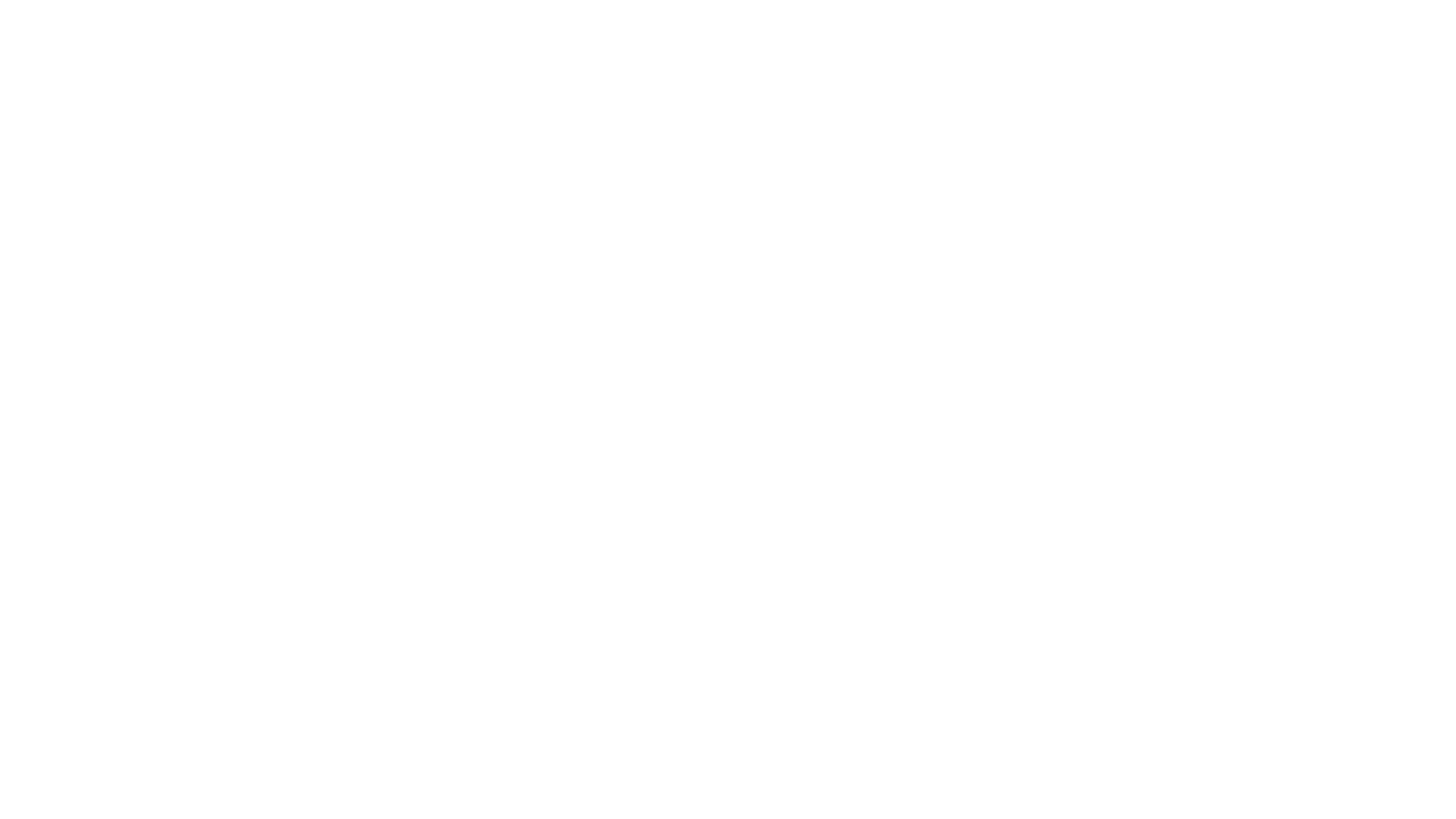 10
Not Submitting All Forms
Please ensure you have submitted all required forms.
If you are using grant funds for indirect costs, you must include an indirect cost rate form
Use the checklist in Appendix F!
21
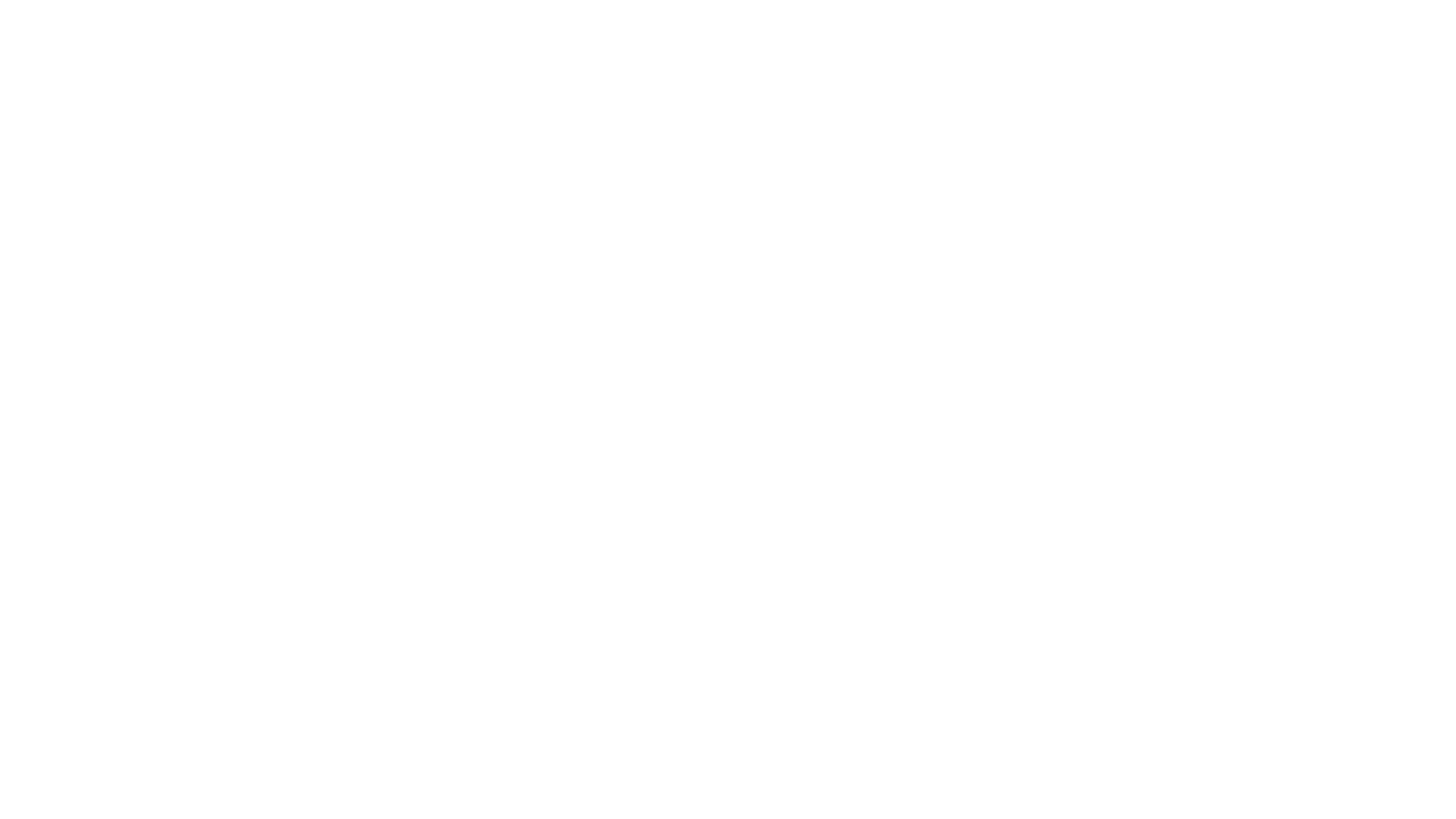 9
Submitting the Wrong Version
Applicants occasionally submit draft versions of their applications. This makes it difficult for reviewers to accurately score applications.
Be sure you are submitting a final version, with no markup, and no comments!
22
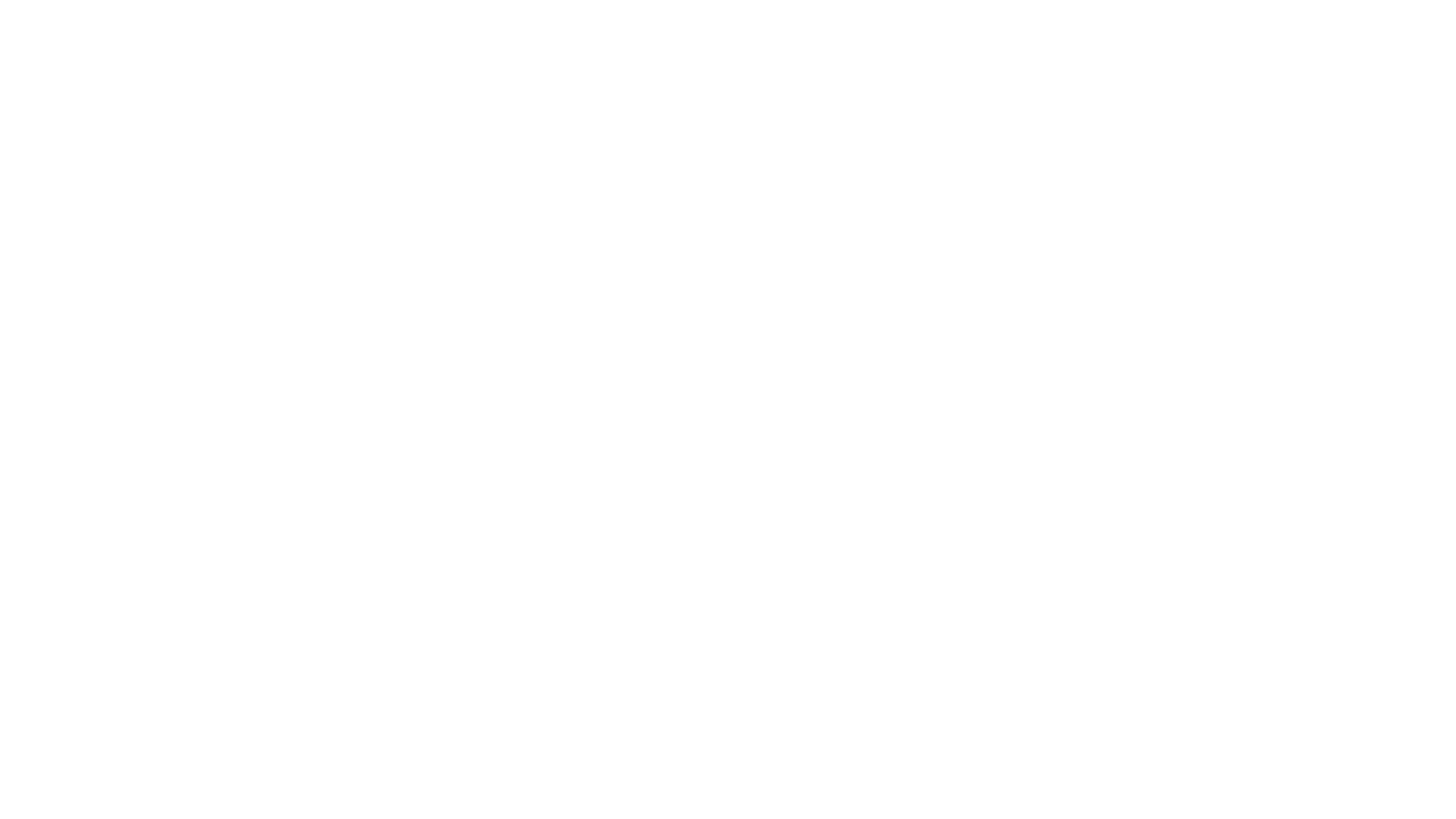 8
Submitting Duplicate Applications
Mistakes happen, please let us know if you have submitted a duplicate application, or a correct version, or if your organization has submitted multiple applications so we ensure reviewers score all applications that should be scored.
Contact 
blake-coleman.wendy@epa.gov
23
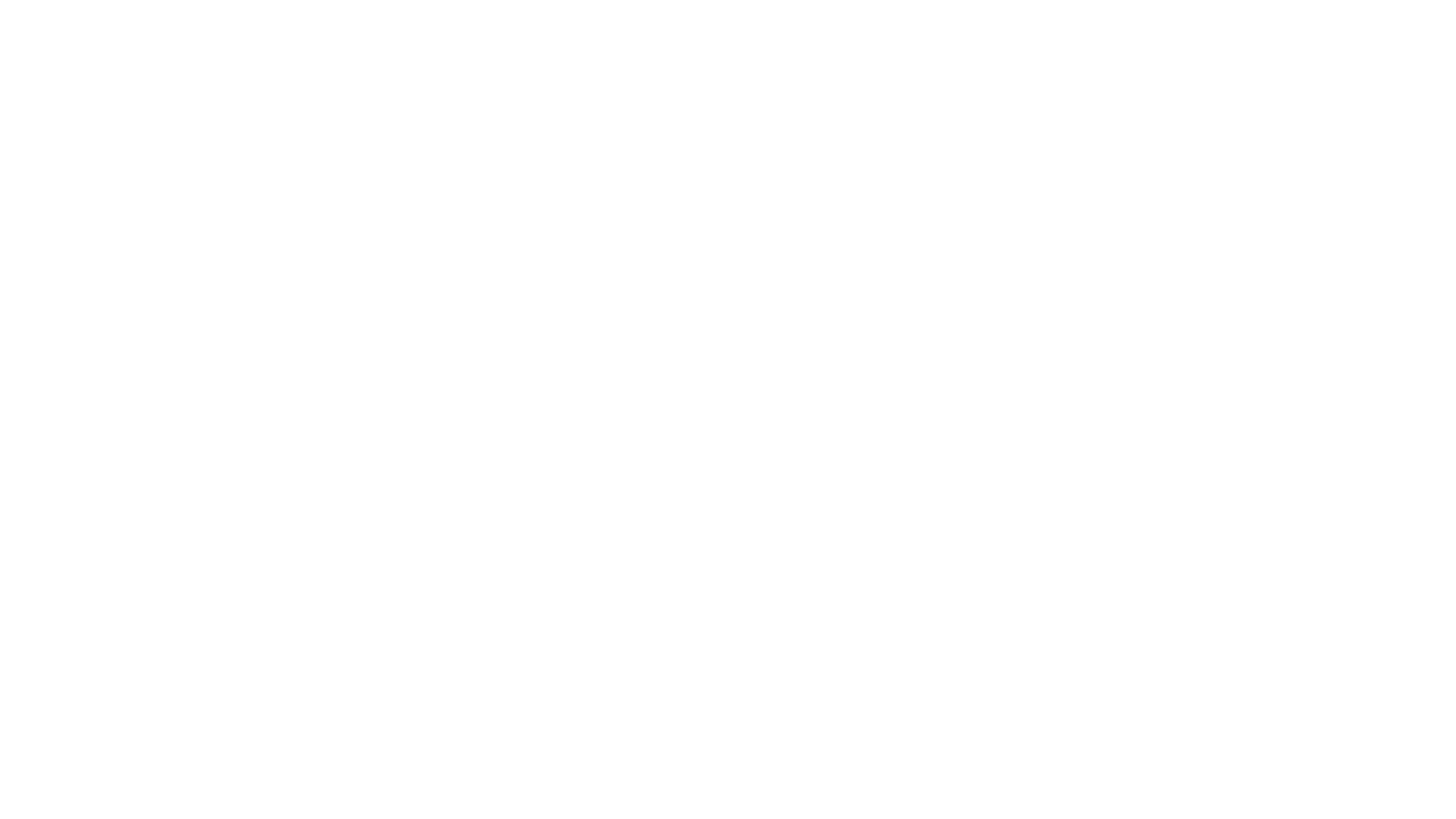 7
Partnerships in the Same State
Higher funding limit for eligible partnerships does not apply to partnerships within a single state, territorial, or tribal government.
For example: State environmental health agency and environmental agency; state university and state environmental agency
This does not mean these types of partnerships aren’t allowed, just that they will not be considered for the higher funding level
24
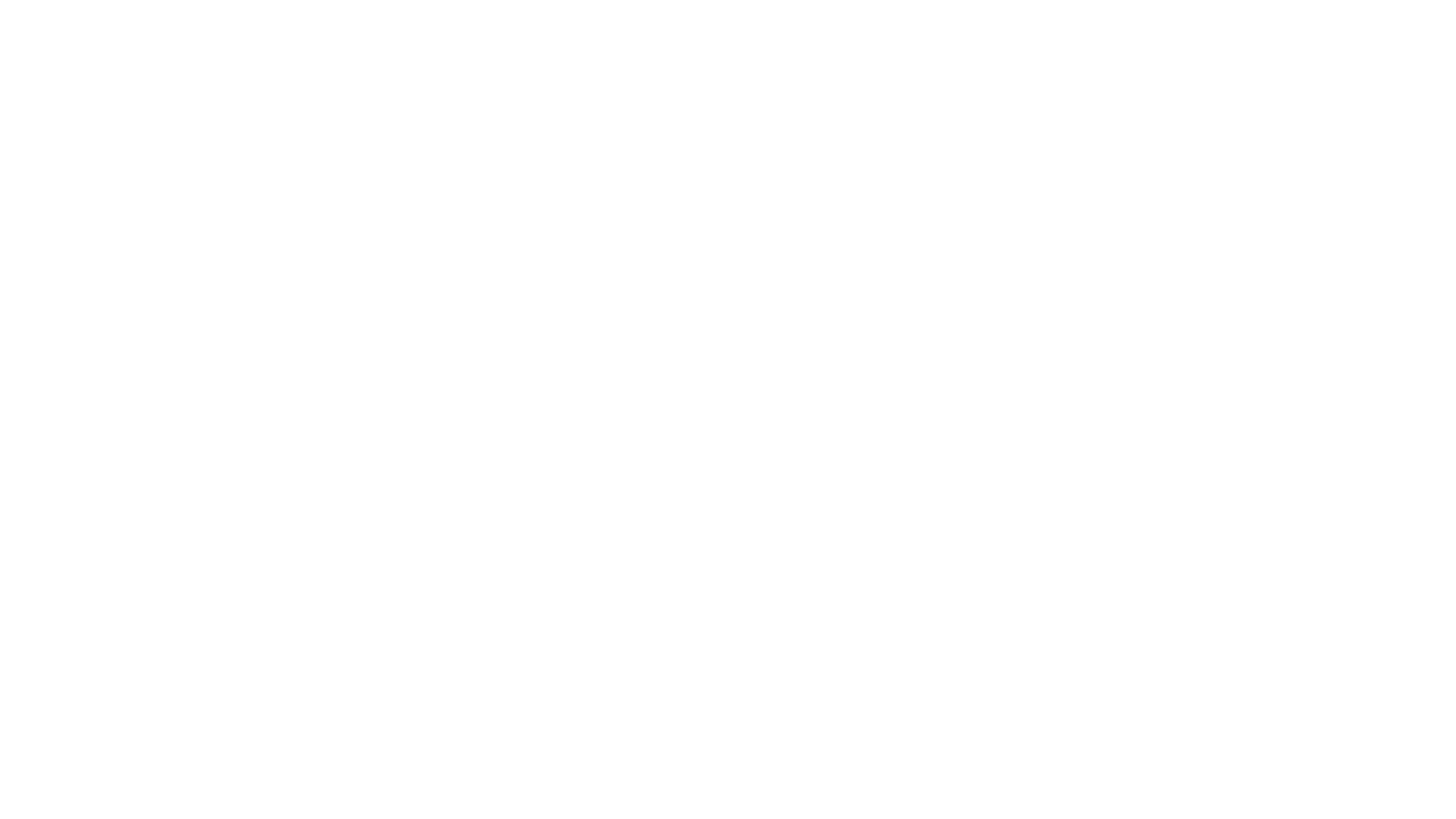 6
Not Linking Work to Environmental Outcomes
Although it may seem obvious your project is supporting environmental outcomes, it’s not!
Reviewers need to see explicit statements that connect your proposed work to environmental outcomes.
25
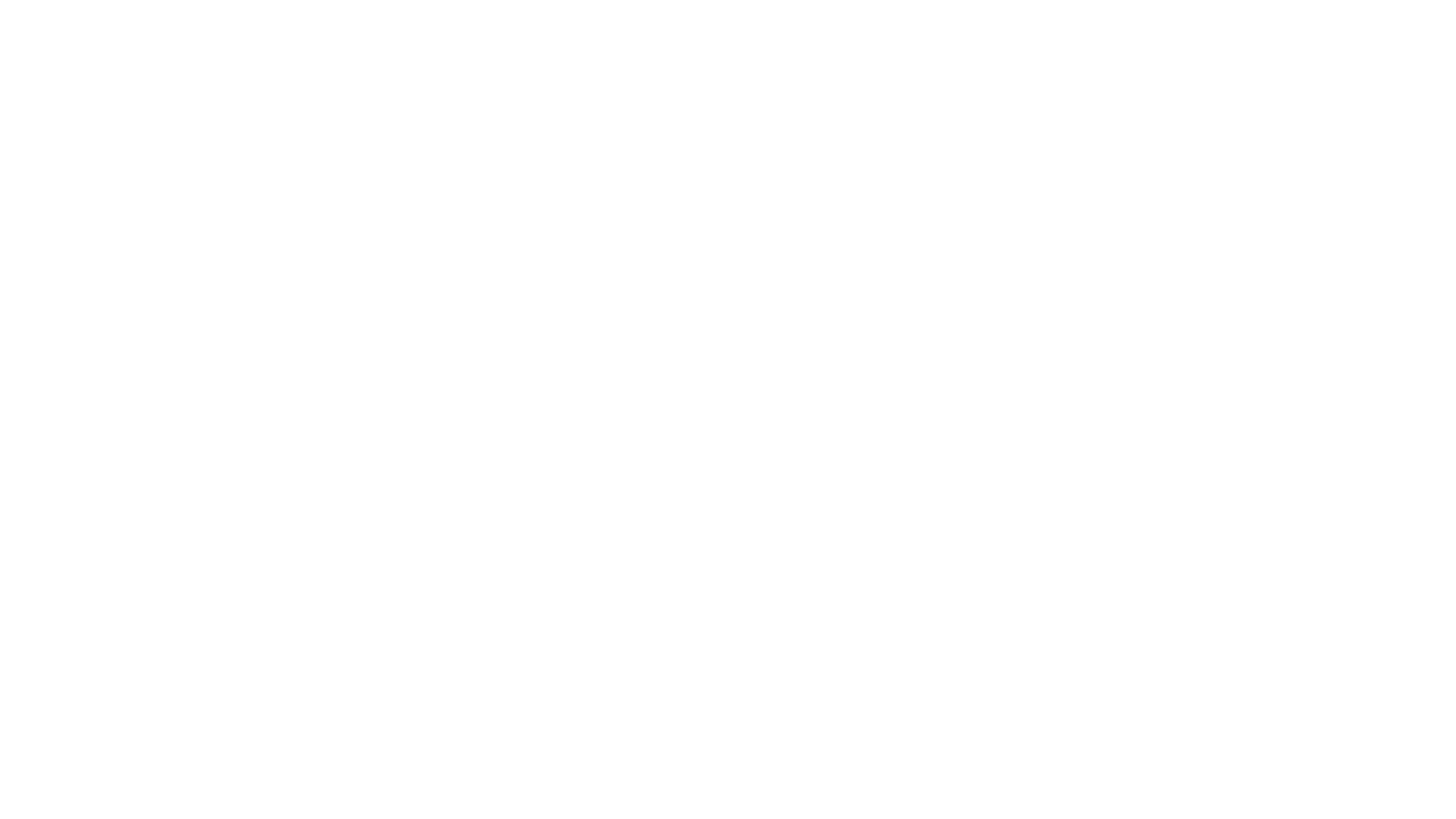 5
Project Narratives with Unclear Organization
EPA does not dictate how a project narrative should be organized, however it is best practice to make it easy for reviewers to find how an applicant is meeting the evaluation criteria.
Best practice is to follow the proposal organization outlined in Appendix E.
26
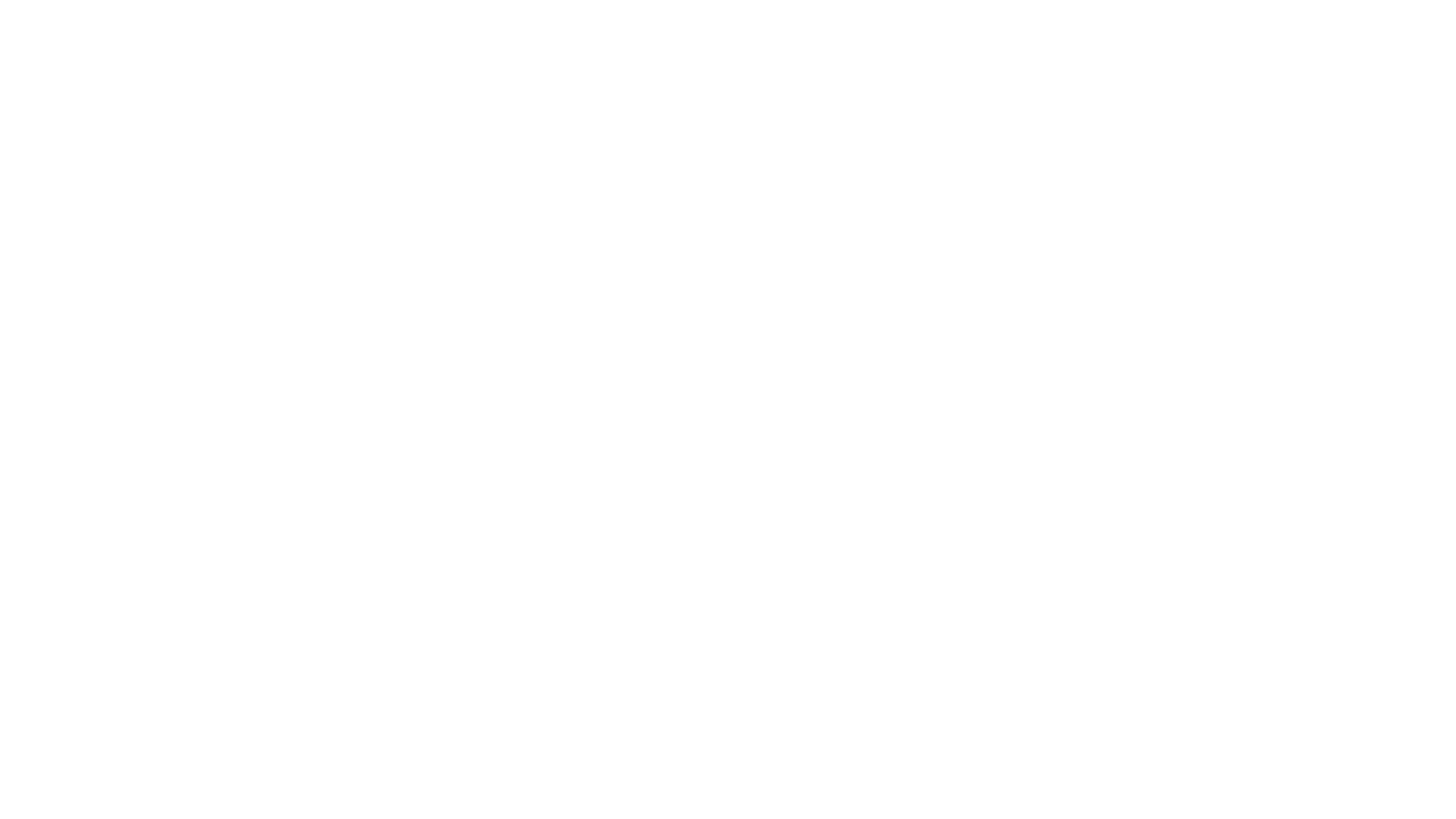 4
Including Too Much Information
Only include information that will be scored in your Project Narrative.
Stay within the 10 page limit!
27
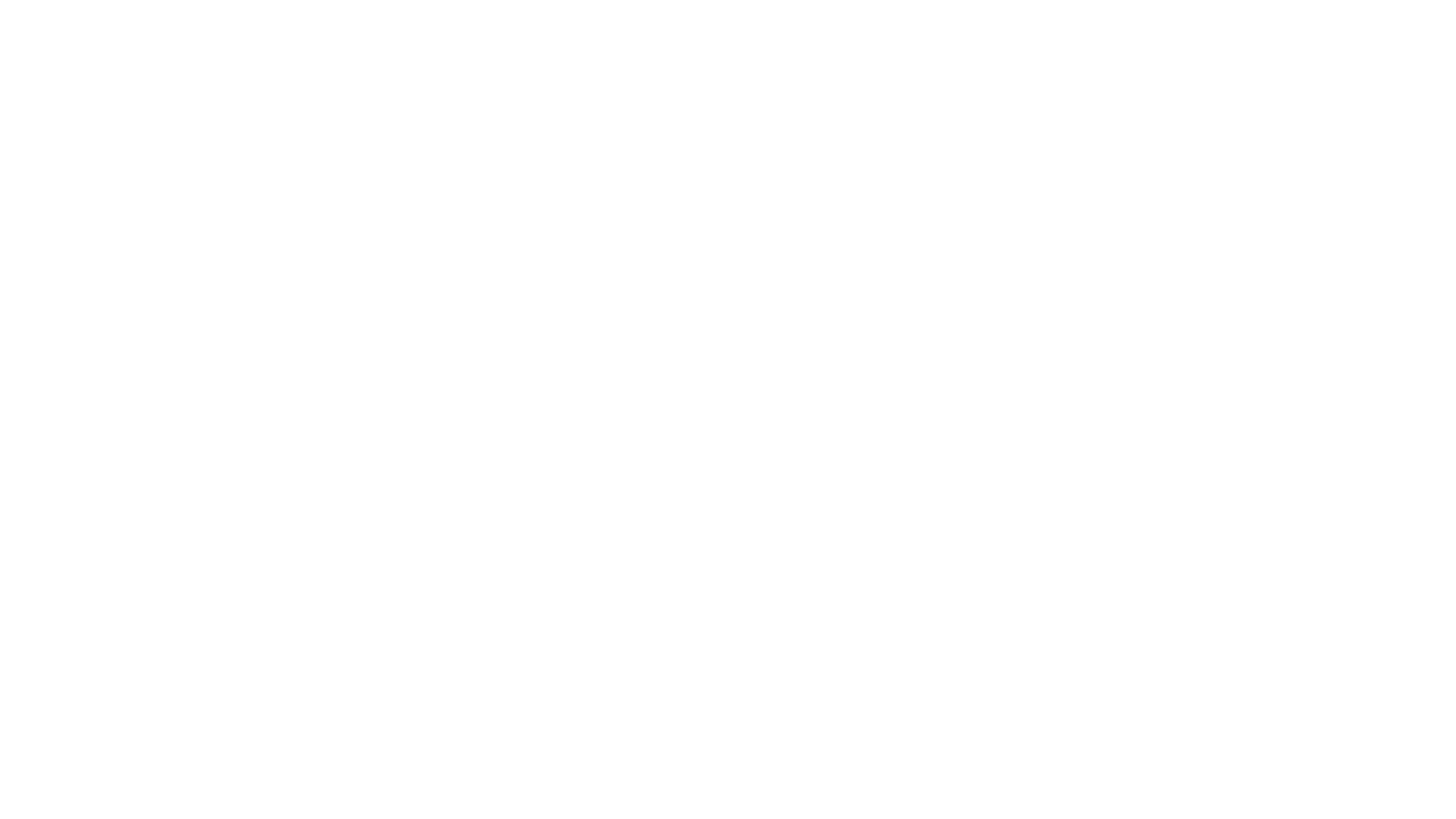 3
Unrealistic Project Timelines
Setting ambitious timelines frequently results in grants needing to go through modifications after award to extend the project period.
Build in time for approvals and delays.
Suggest using the full 3 year period available! No trouble in finishing early.
28
[Speaker Notes: Project Periods for EN grants are typically 3 years]
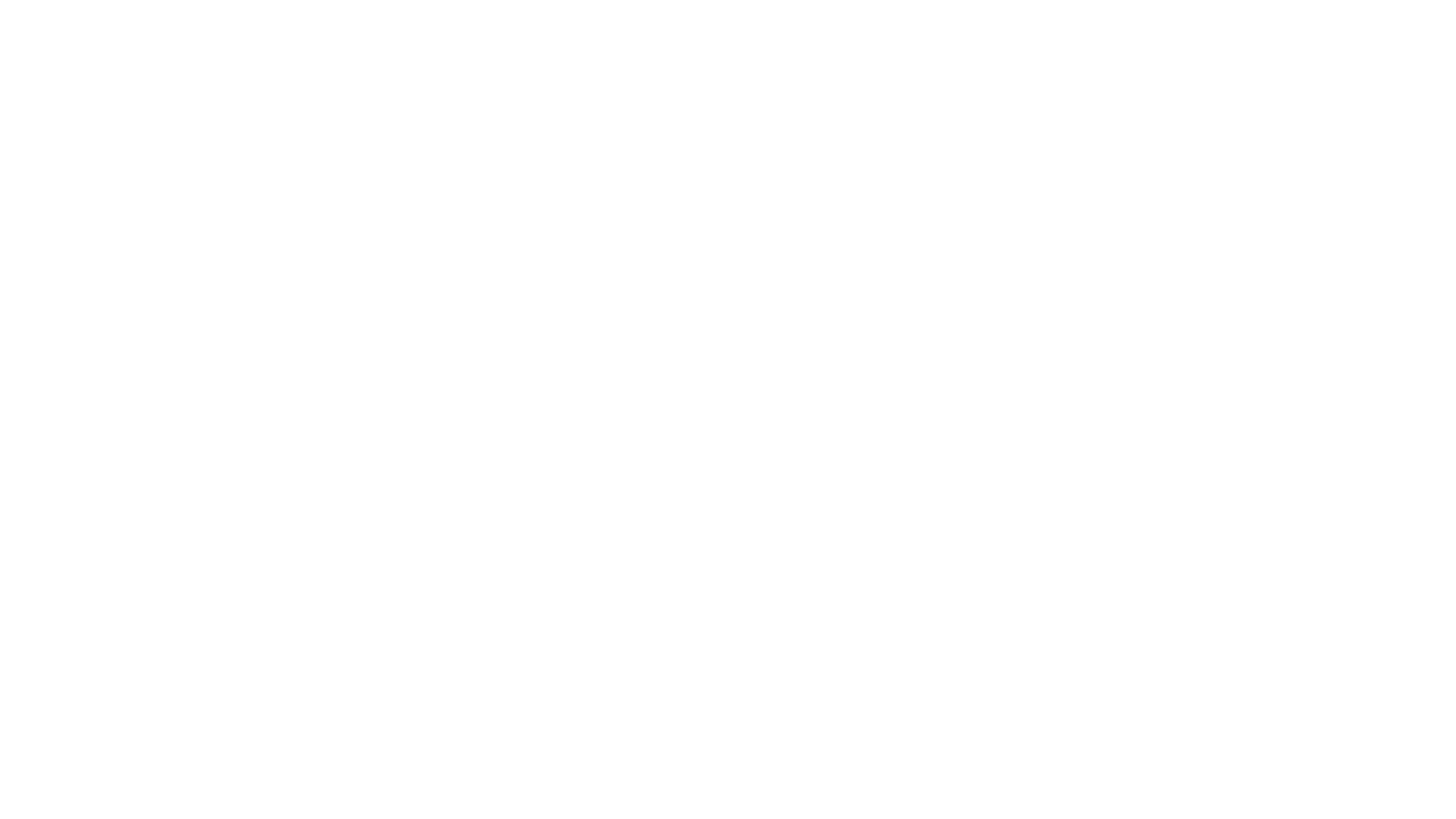 2
Not Including Budget Narrative
Reviewers evaluate the appropriateness of an applicants budget, using cost estimates provided in the appendices.
We understand that each applicant situation is unique, tell us why the budget requested is appropriate for your project and how you’ve arrived at that figure.
Should be a written paragraph
Explain your indirect cost calculation, including any modifications!
Budget for each goal and each output
29
[Speaker Notes: Like your middle school math teacher required, show your work.]
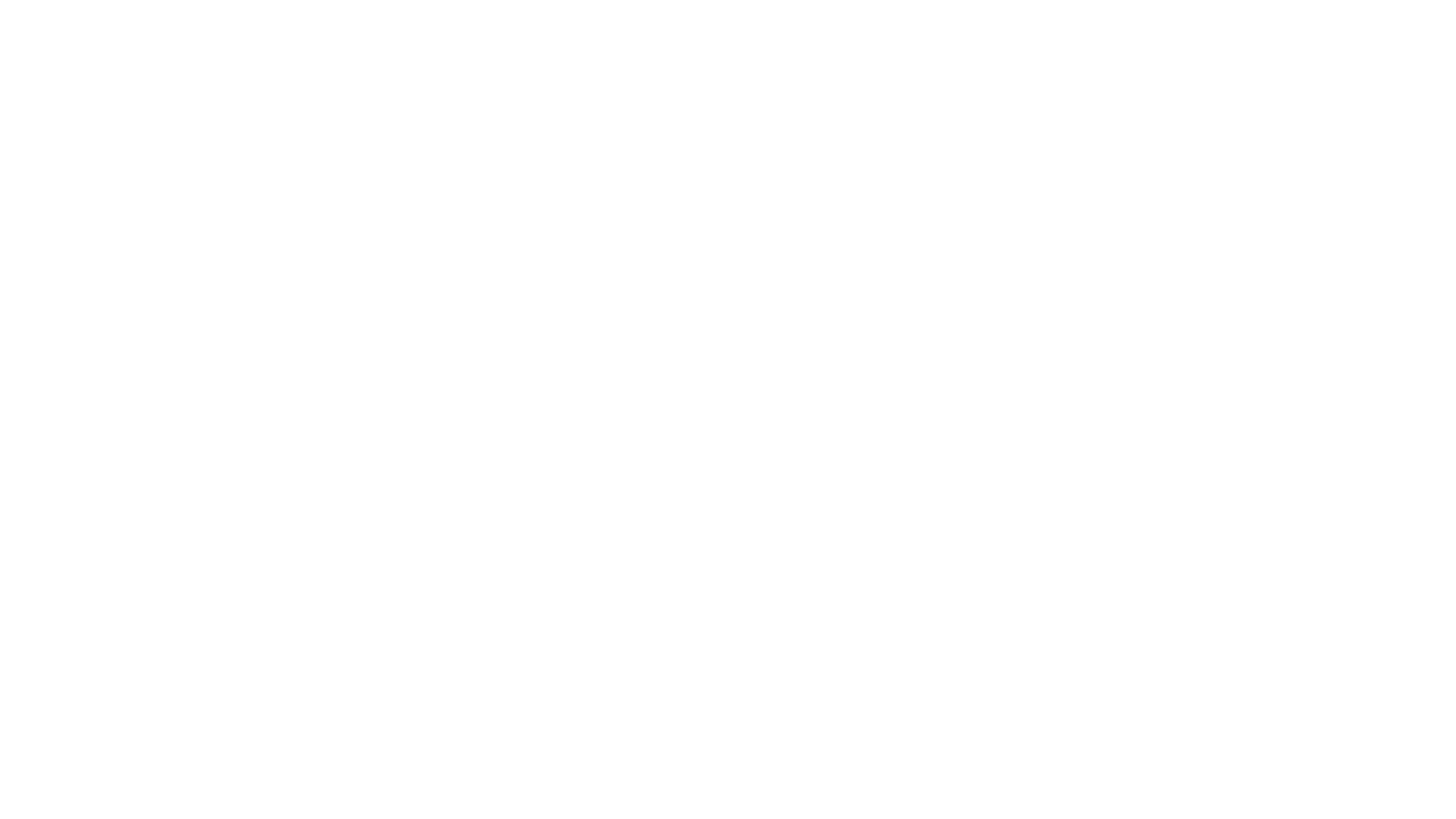 1
Mismatching Budgets
Ensure the budget in your project narrative, 424 forms, and detailed itemized budget all match before you submit your final application package.
30
Stay Connected!
Subscribe to EN Alerts 
Participate in EN Stakeholder conference calls
Visit our epa.gov/exchangenetwork for the latest information!
31
[Speaker Notes: Delete SN session if it’s not in the final agenda.]
Contacts
Wendy Blake- Coleman
Information Exchange Partnership Branch Chief
Blake-Coleman.Wendy@epa.gov ; 202-566-1709


Devon Martin
Exchange Network Grants Program Analyst
Martin.devon@epa.gov ; 202-566-2603
32